Designing and Developing Adjustable Online Lead Generation System
By Anton Ozolin, CWID 802177675
Contents
Introduction
Problem Statement
Proposed System
Development process comparing
Key Requirements
Introduction
Lead generation:
….
Process of stimulating and capturing interest in a product or service for the purpose of sale or any other desired outcome
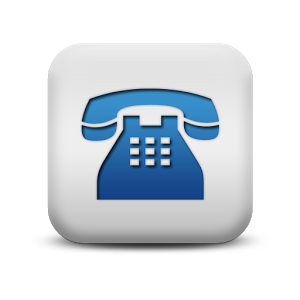 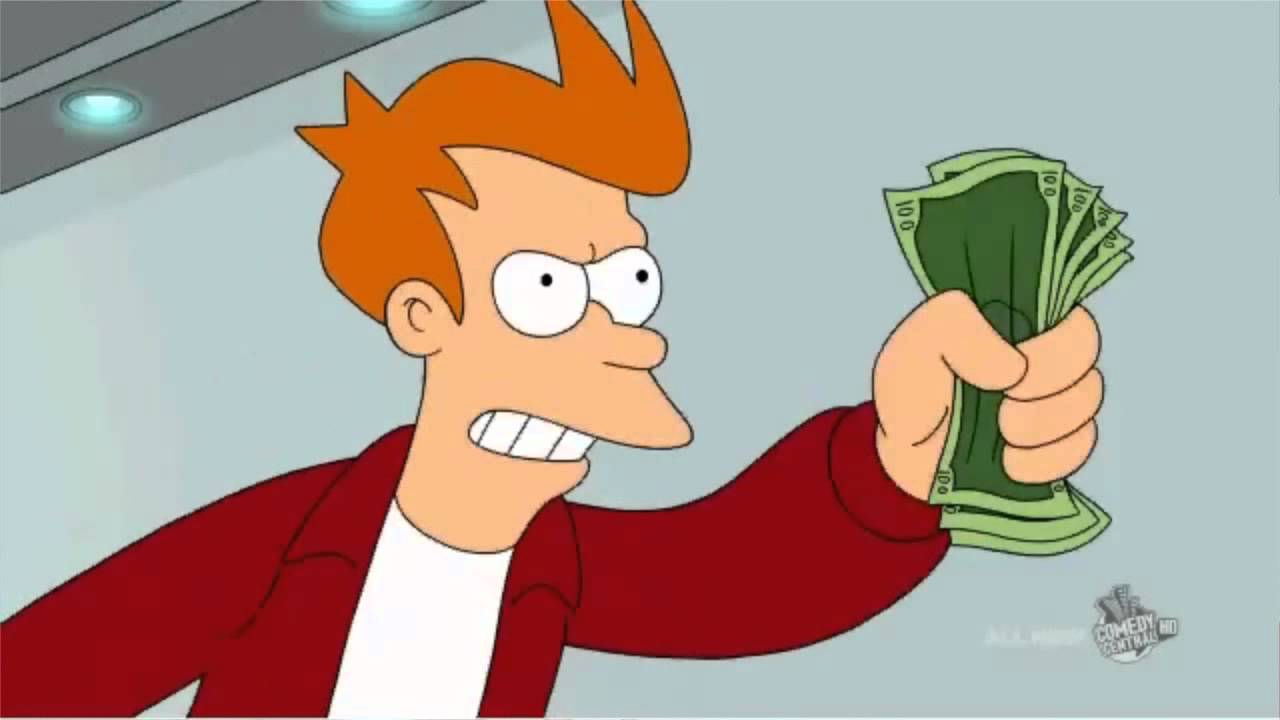 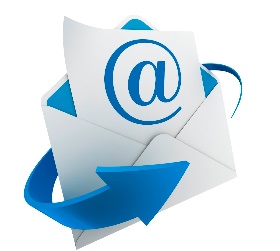 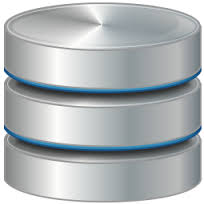 Introduction (cont)
Online Lead Generation System
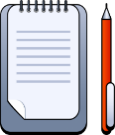 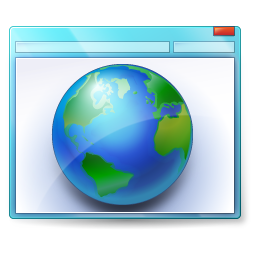 Web-Based Information system
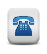 Fill lead Form
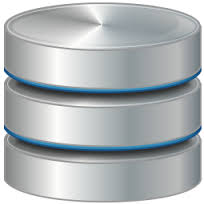 Capture lead data
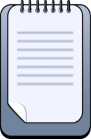 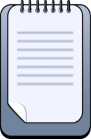 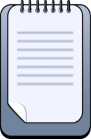 Browse captured leads
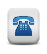 Problem Statement
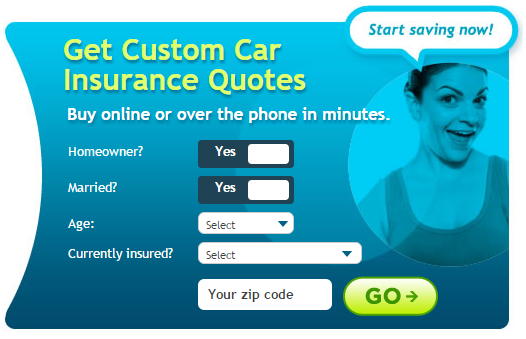 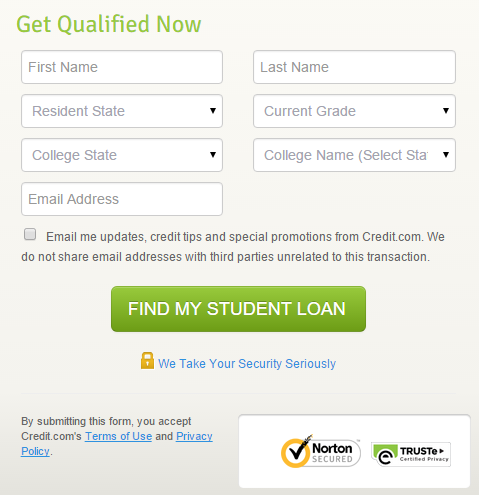 Different markets need different lead structure
Proposed System
Adjustable Lead Generation System
If system administrator could adjust lead structure by him-self
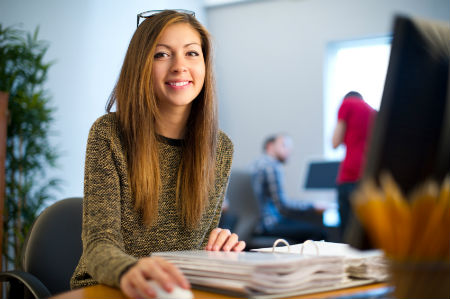 The system can be applied to any market
A lot of potential clients
Development process comparing
Development process phases for existing customer
Customer Domain research
Customer Requirements gathering
Software Design 
Software Development
….
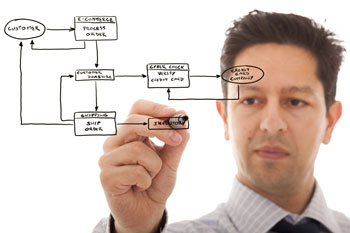 Development process comparing (cont)
Database schema
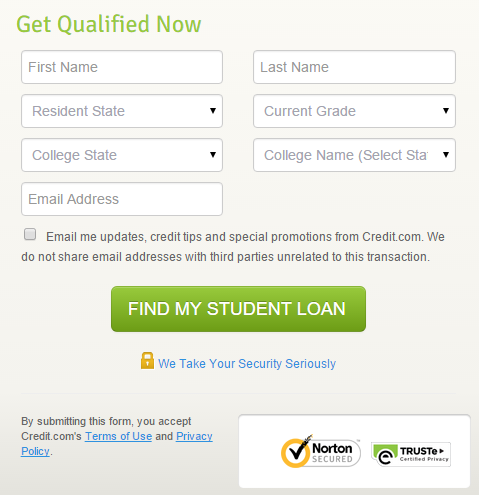 Development process comparing (cont)
Database schema
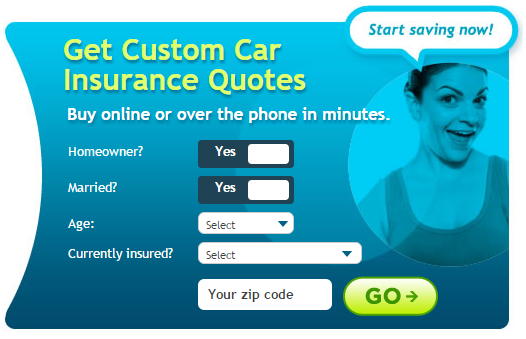 Development process comparing (cont)
Key Requirements Predicted
System administrator must be able to:
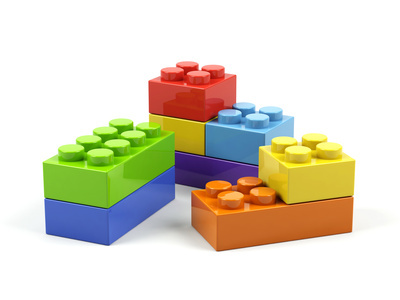 Manage lead fields
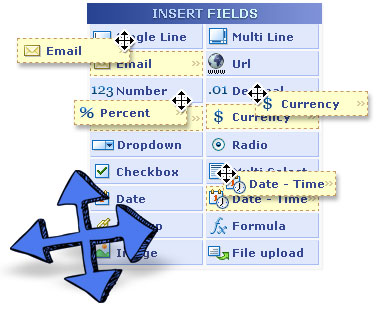 Modify field position on a form
Key Requirement: Manage lead fields
Four Field Types
Database schema
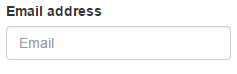 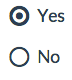 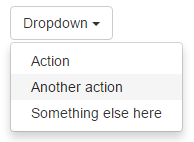 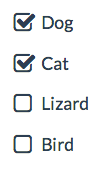 Key Requirement: Manage lead fields (cont)
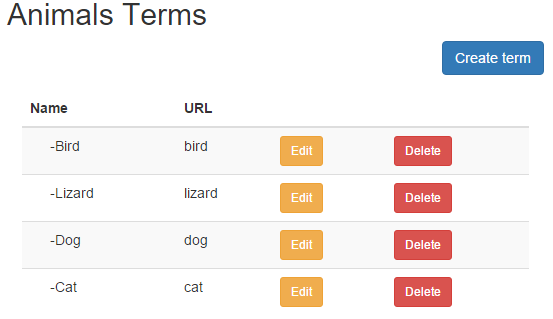 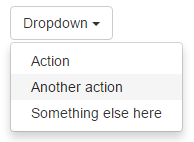 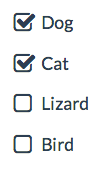 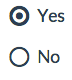 Taxonomy Term Table Design
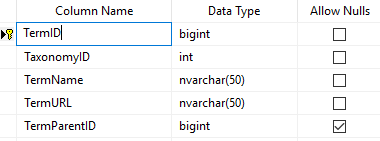 Key Requirement: Modify field position on a form
System administrator should be able to do it by him-self (without any coding)
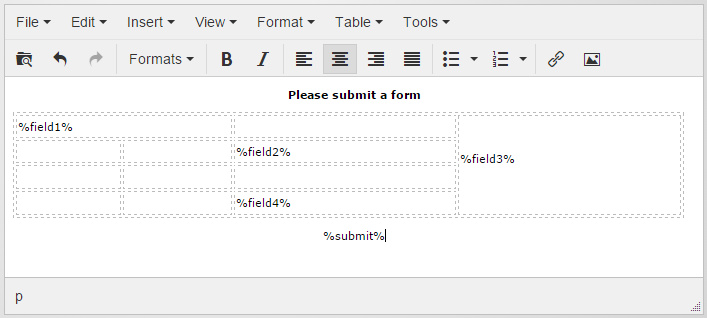 Benefits
No need to perform advanced development
Can modify lead structure during exploitation 
Can be used in small and new markets
Lower number of competitors => Higher Chances for Success
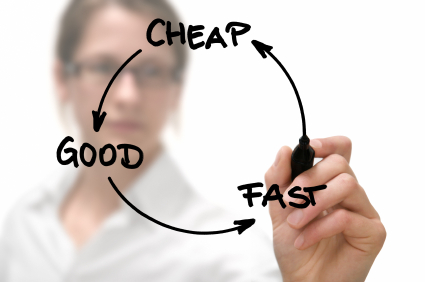 References
Lead Generation For Dummies (by Dayna Rothman) ISBN: 978-1-118-81617-2
TinyMCE WYSIWYG http://www.tinymce.com/
Thank you !